Fælles fynsk Life-ansøgning om EU-midler til biodiversiteten.
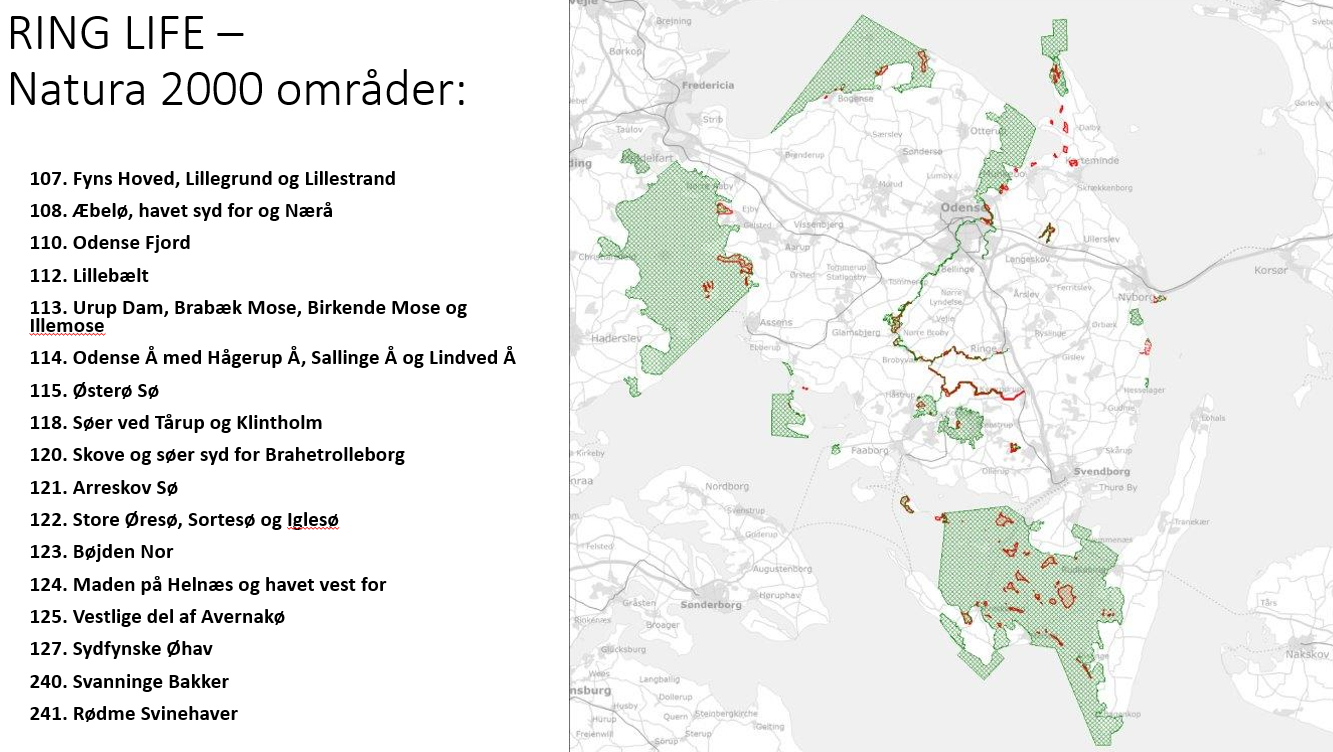 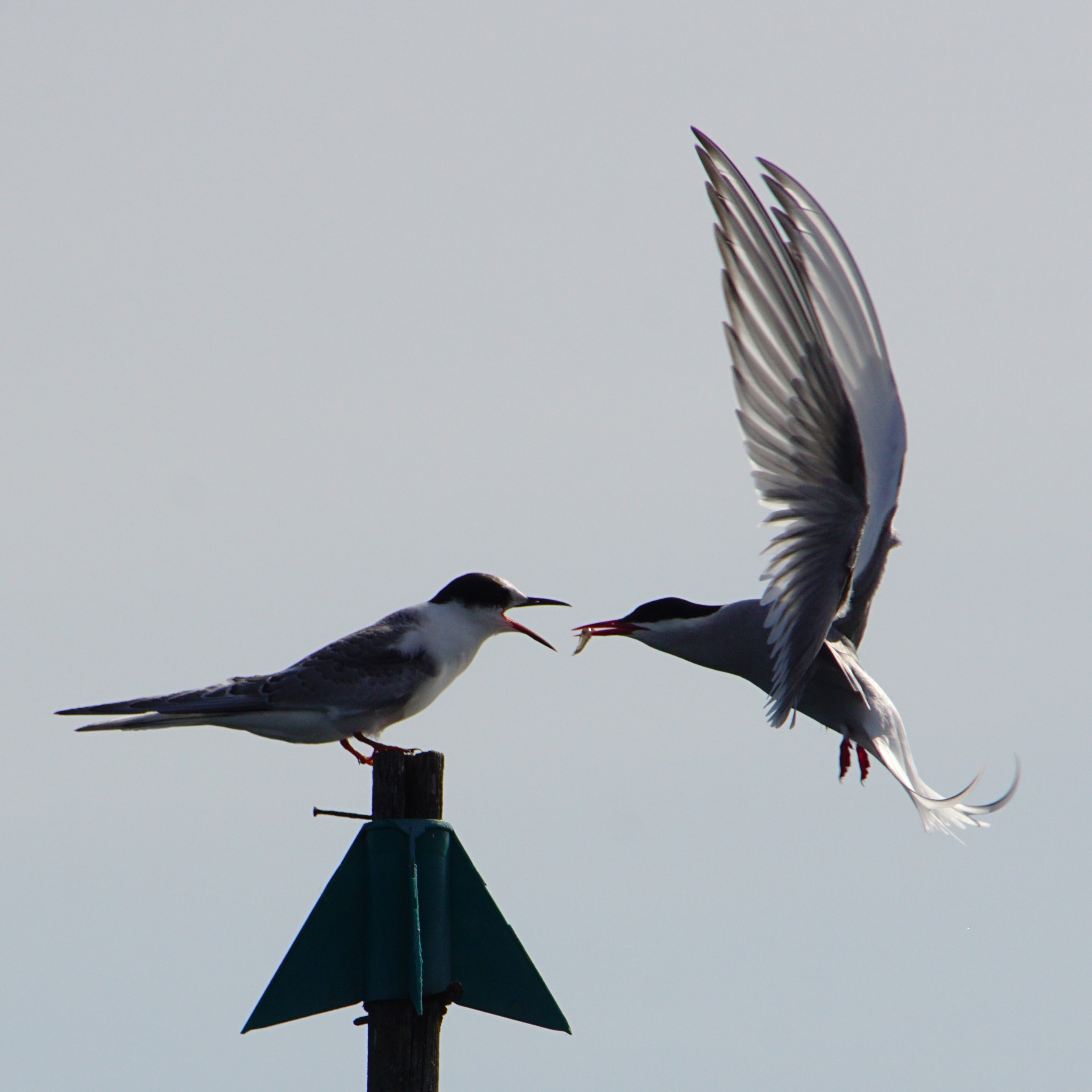 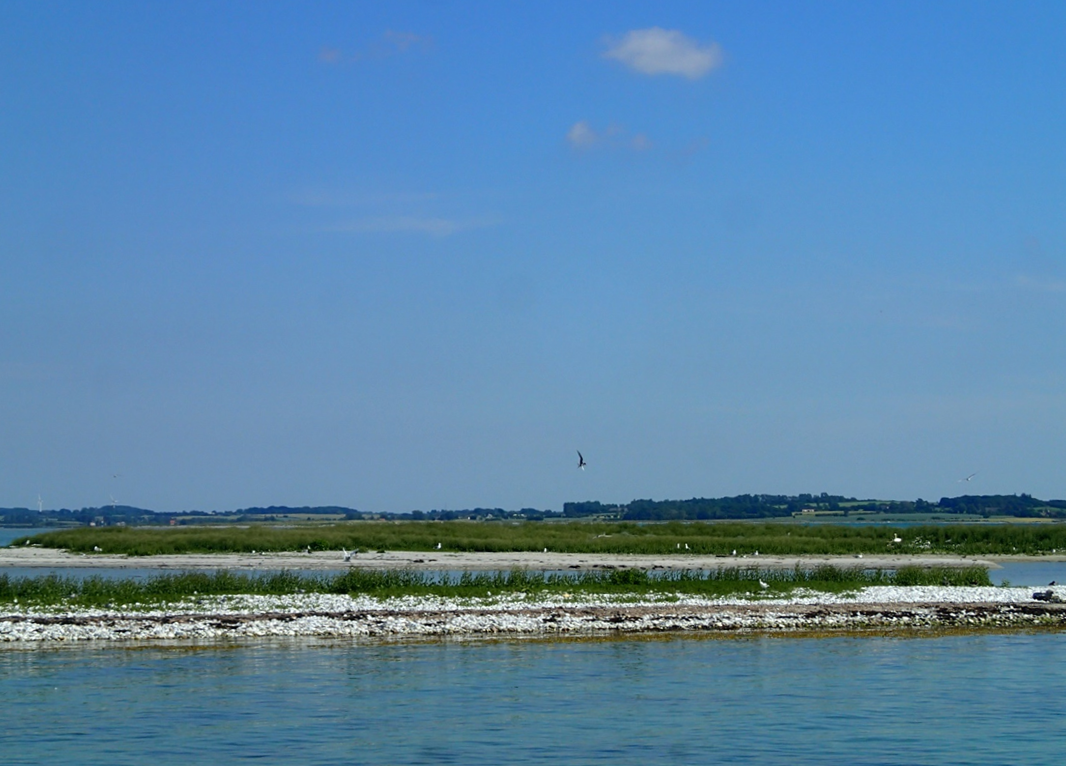 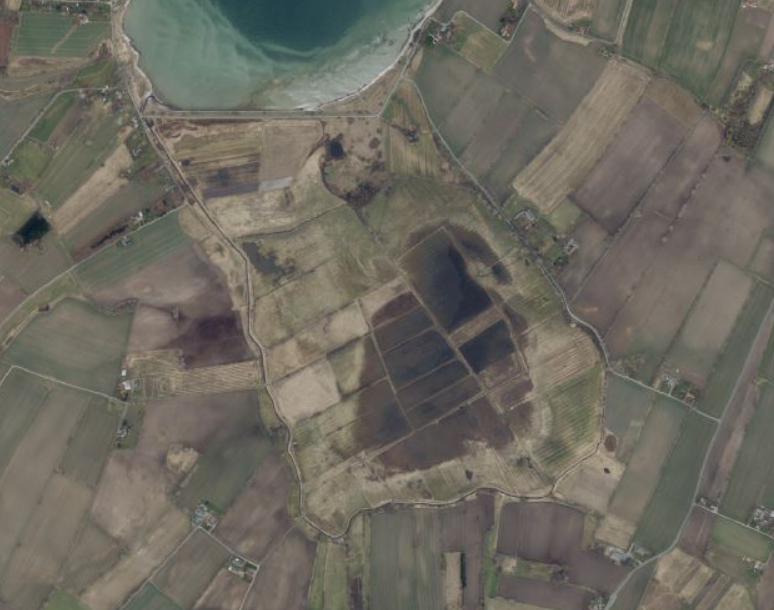 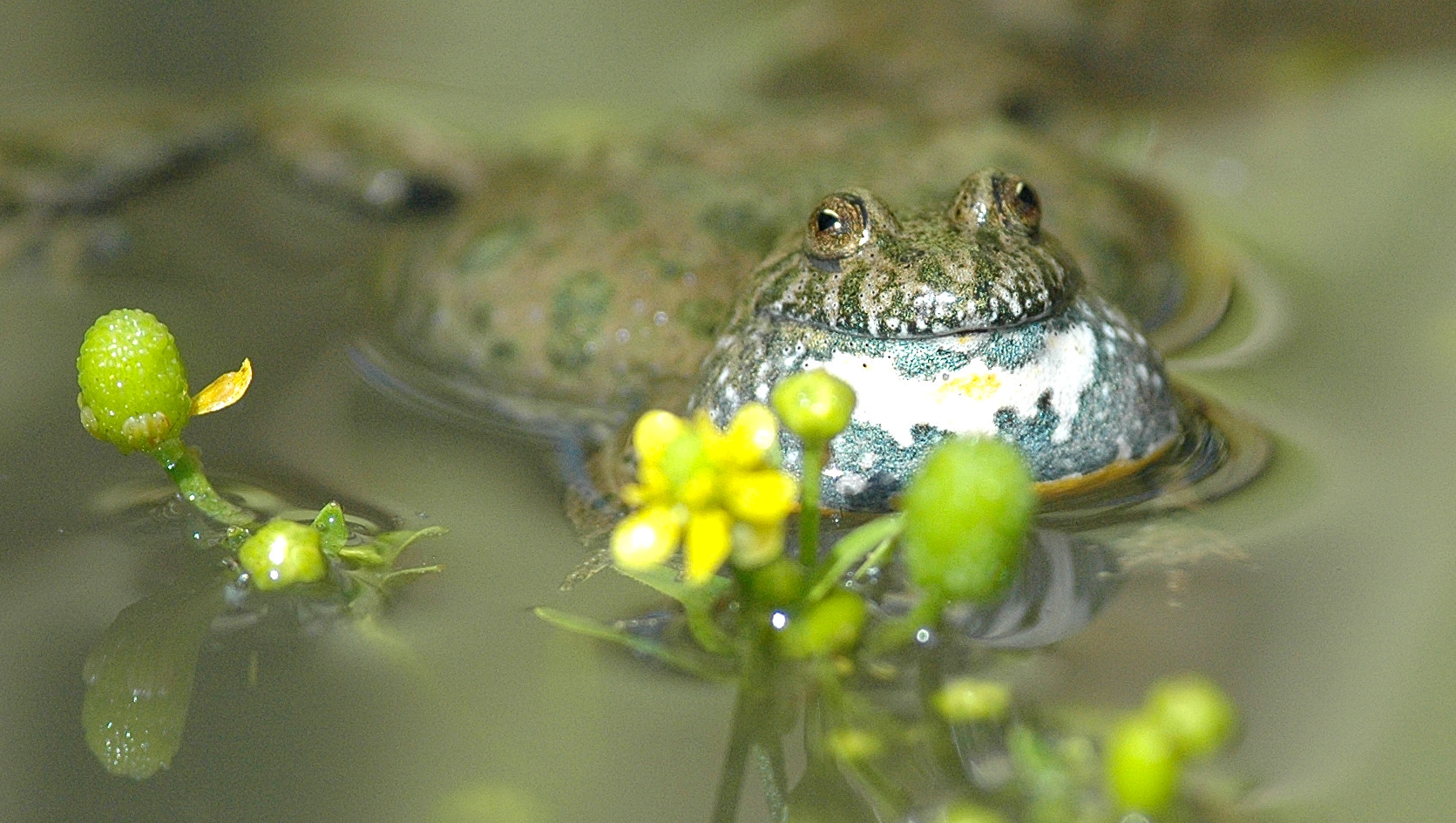